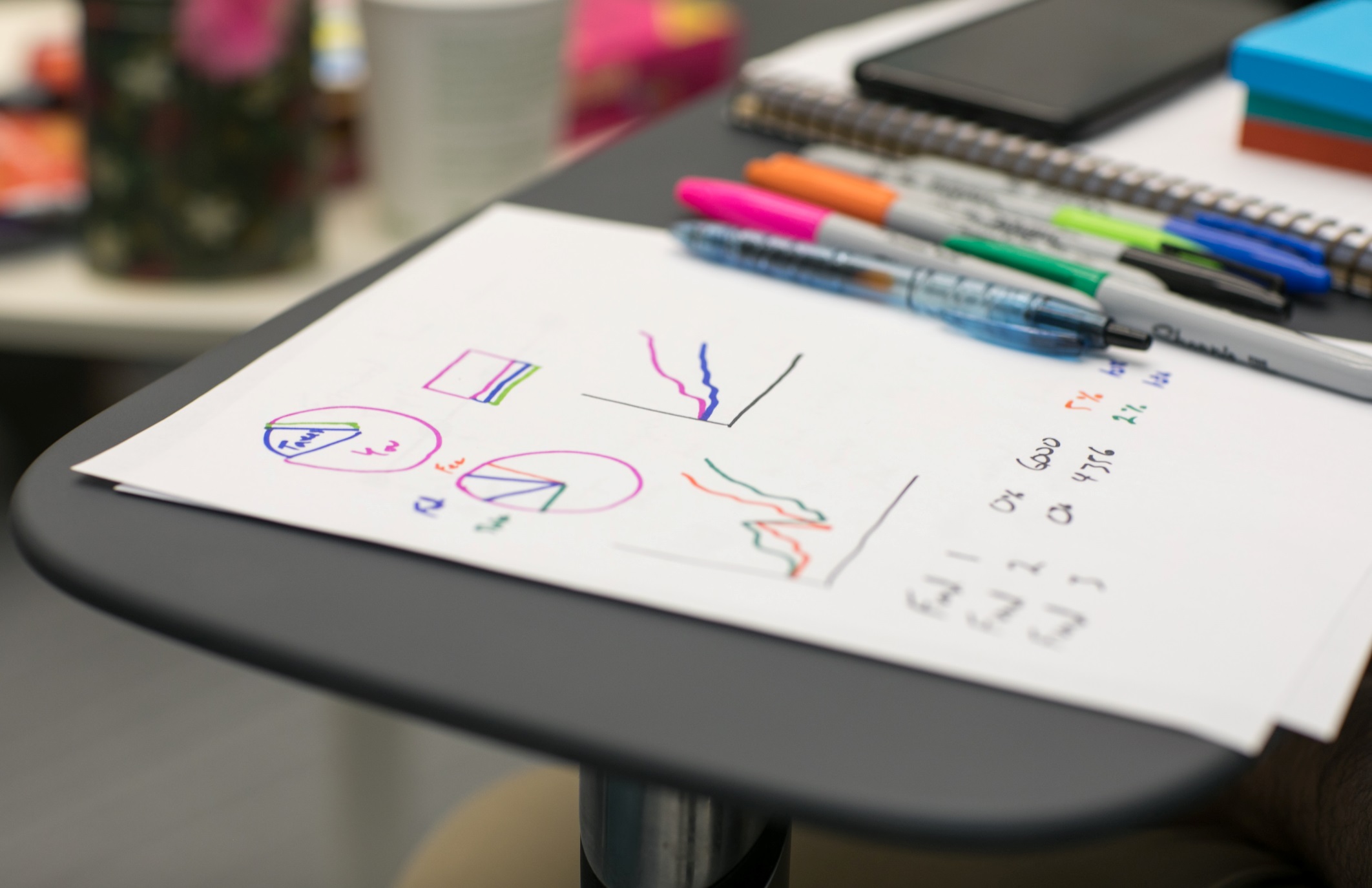 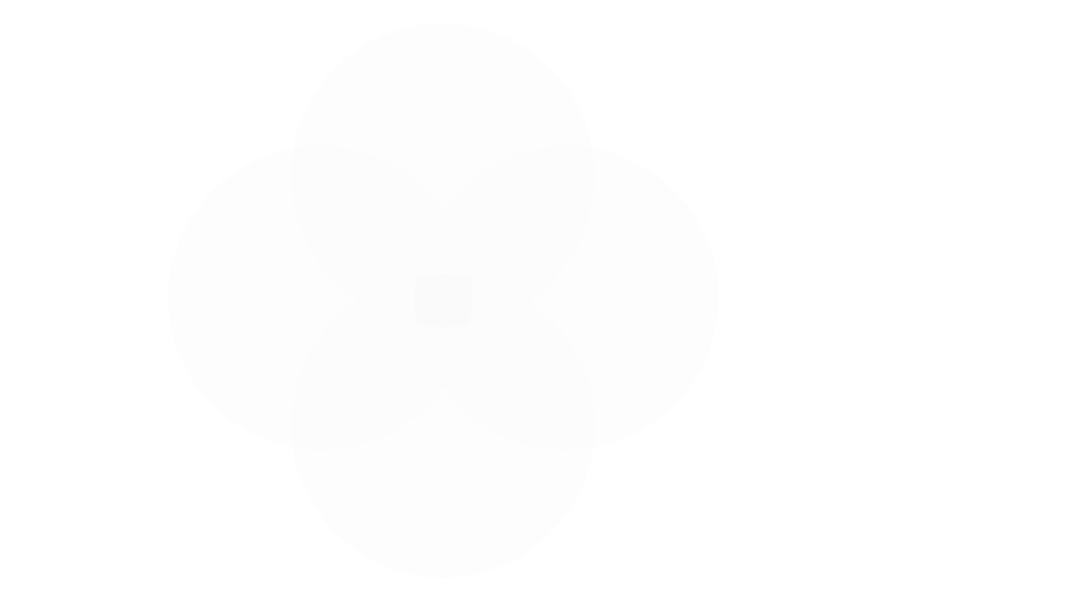 Brug og forstå data og datavariationer
Psykiatriens forbedringsværktøjskasse
No data – no problem - no action!
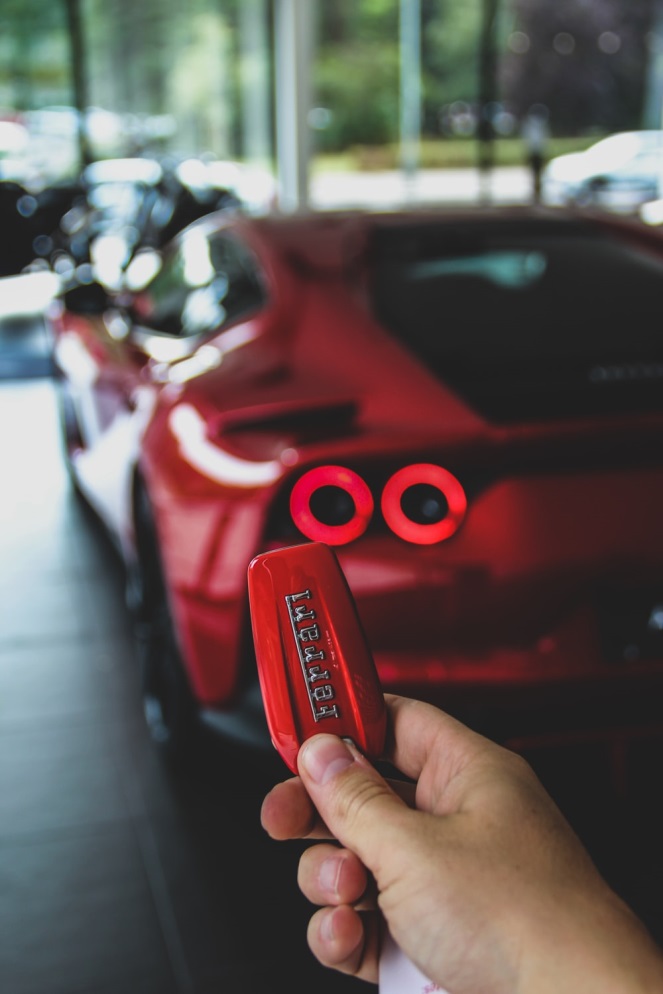 Data er nøglen til forbedrings-ferrarien! Vi kommer ingen vegne uden data:

Hvis vi ikke har data, så kan vi ikke identificere problemet og dets omfang samt målet, og så kan vi ikke handle på det.
DATA
2  ▪  Psykiatrien
Hvad er forbedringsdata?
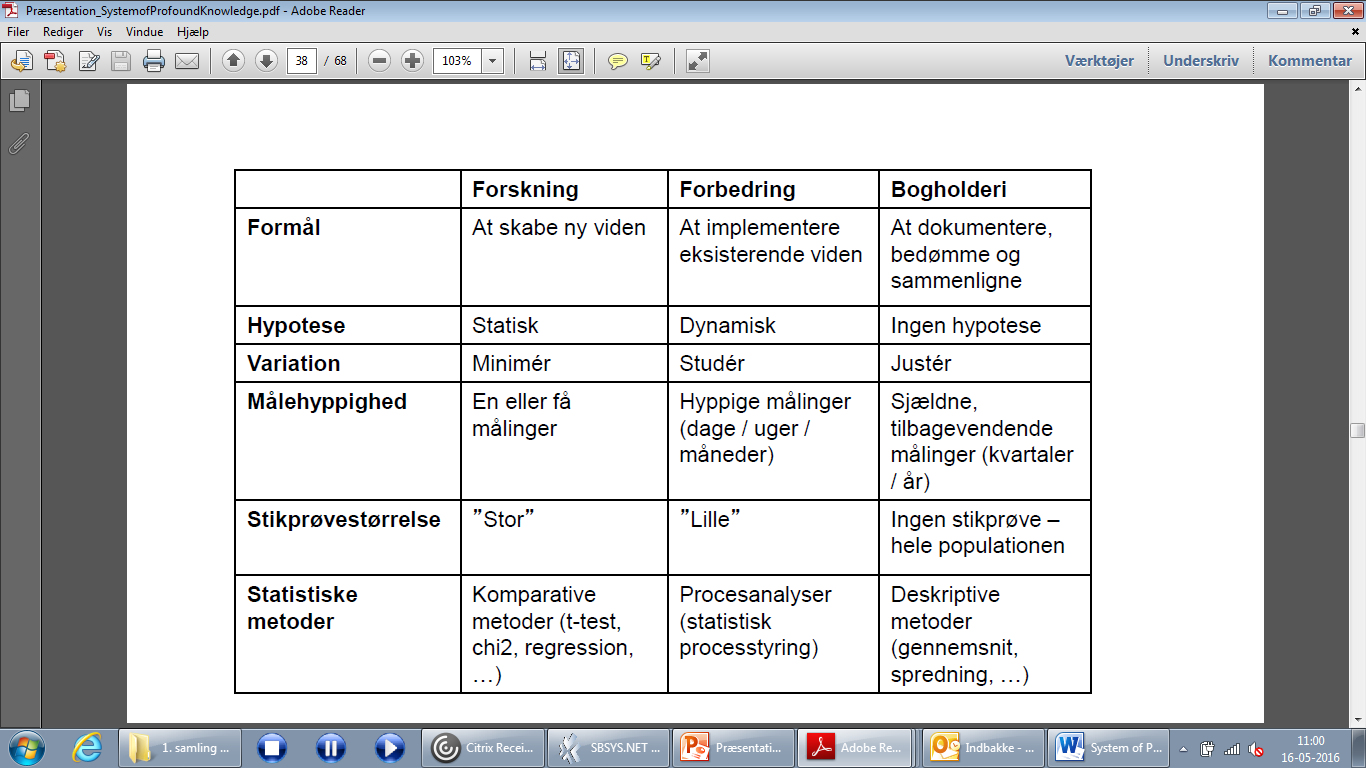 3  ▪  Psykiatrien
Sådan gør du
Sæt målet
Definér resultat-, proces- og ulempeindikatorer
Saml baseline-data
Begynd at indsamle data på indsatserne
Synliggør data (gør dem synlige for kolleger)
Forstå datavariationer

	Trinene er uddybet på de følgende slides
4  ▪  Psykiatrien
1. Sæt målet
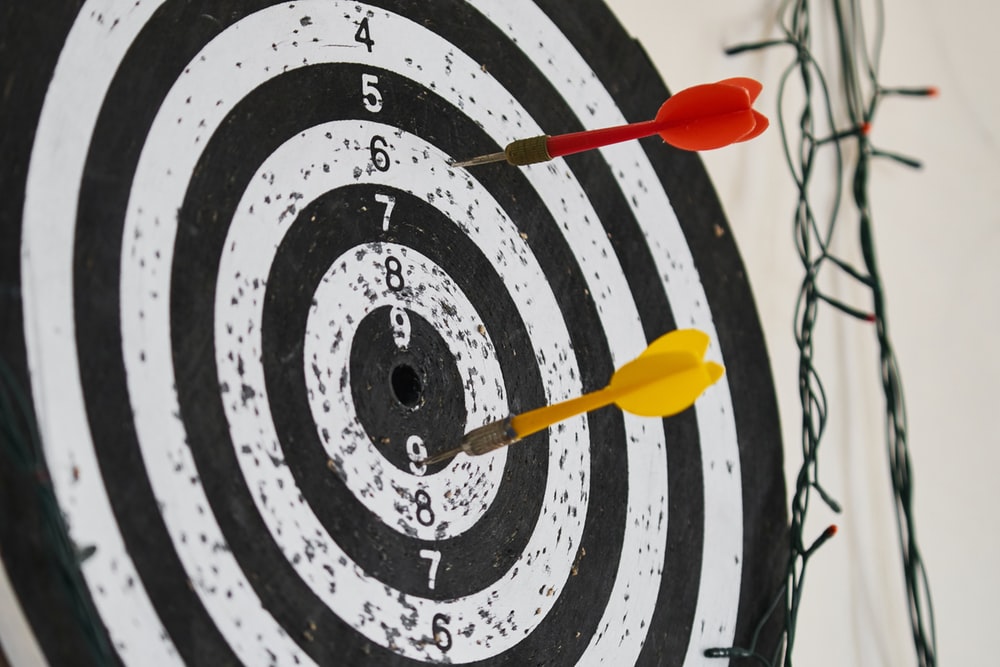 SMART MÅL:
Specifikt     
Målbart
Accepteret
Realiserbart
Tidsafgrænset
Du skal sætte et SMART mål for din forbedringsindsats:
95 % af alle interne overleveringer i vagtskifte skal indeholde sikkerhedsbriefing i form af en opsummering af patienter med:
selvmordsrisikoniveau ≥ 2 
brøset  ≥ 1
skærmningsniveau  ≥ 2 
plan for den enkelte patient i vagten
pr. 31. oktober 2020
5  ▪  Psykiatrien
2. Definér resultat-, proces-og ulempeindikatorer
En indikator er altid et tal (antal eller andel):
Resultatindikatorer beskriver ønsket resultat/effekt for patienterne. 
Procesindikatorer siger noget om de arbejdsgange, der fører til resultatet, fx væsentlige procedurer for at opnå resultatindikatoren. Fungerer vores processer? 
Ulempeindikatorer har vores forbedring på et område uønskede effekter på et andet område?
6  ▪  Psykiatrien
Eksempel på indikatorer
Resultatindikator
Andel af indlagte patienter, der bæltefikseres på afsnit S14 er reduceret til 5% 1.7.2020. 
Procesindikator
Andel af indlagte patienter på afsnit S14, der får udarbejdet en forhåndstilkendegivelse indenfor 24 timer er 95% 1.7.2020.
Ulempeindikator
Andel af patienter, der får tvangsmedicinering på S14 er ikke steget 1.7.2020.
7  ▪  Psykiatrien
Eksempel på procesindikator opgjort som andel
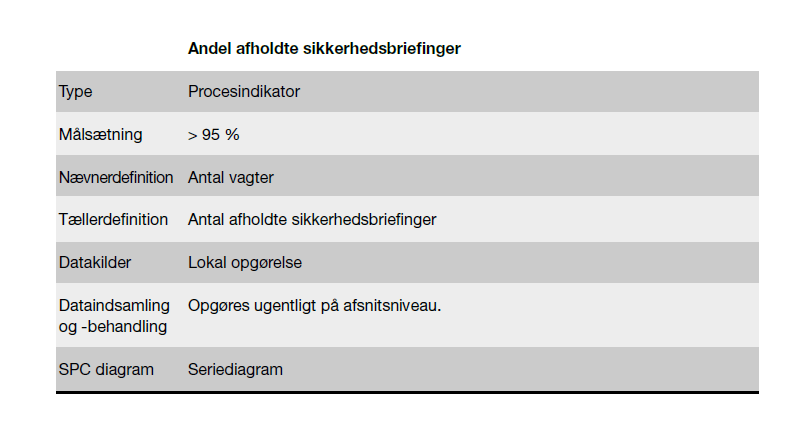 8  ▪  Psykiatrien
3. Saml baseline-data
For at kunne sammenligne data/variation over tid skal du have et udgangspunkt:

Baselinemåling er en måling, der foretages ved opstart af forbedring.
Du skal have mindst 12 målinger, gerne 20 eller flere, fx fra eksisterende data. Sæt dem op i et seriediagram.
Alternativt brug ”Quick & dirty” (Til en hurtig baseline, se trin for trin-guide i værktøjskassen).
9  ▪  Psykiatrien
4. Begynd at indsamle data ift. indsatserne
Eksisterende data
Tilfredshedsundersøgelse
UTH/klager
BI-data
Data fra EPJ og Sensum Bosted
Tilsynsrapporter

Analyser
Arbejdsgangsanalyse*
Paretoanalyse*
Audit
Nye data
Spørg patienten
Spørg medarbejdere/ledere
Spørg evt. pårørende
Observationer
Brainstorm
15 skridt*
Quick & dirty*
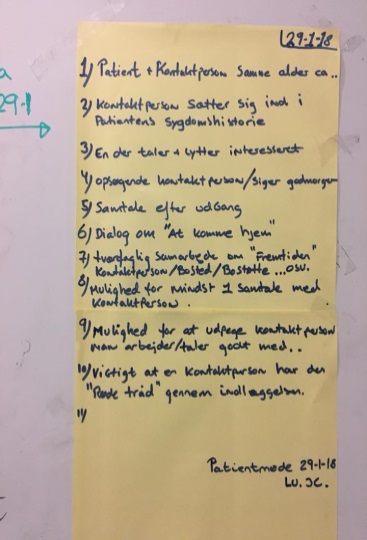 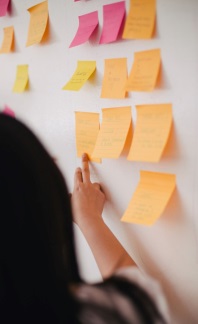 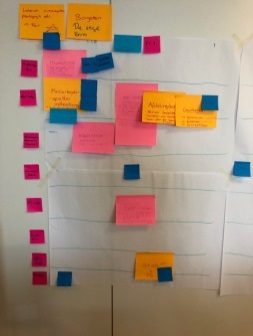 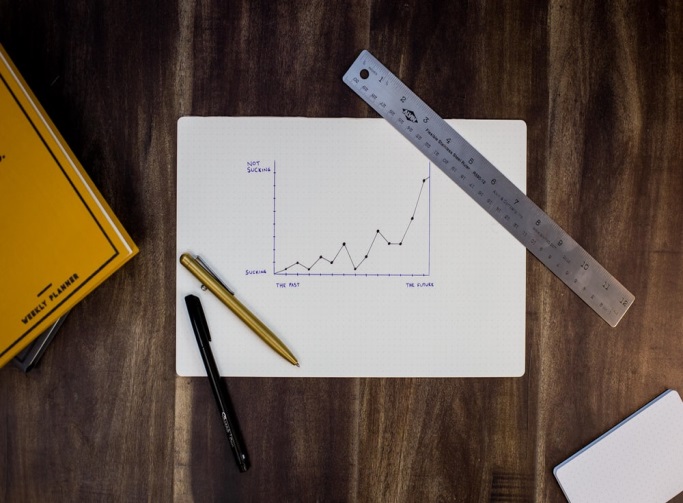 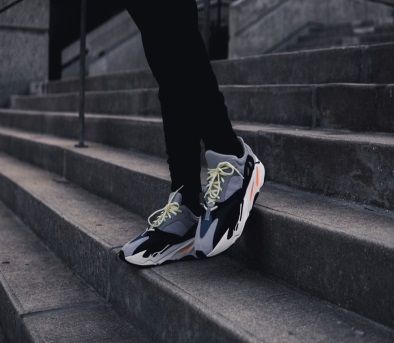 *Find vejledning på www.rm.dk/forbedringps
10  ▪  Psykiatrien
5. Synliggør data
Eksempel: All or none
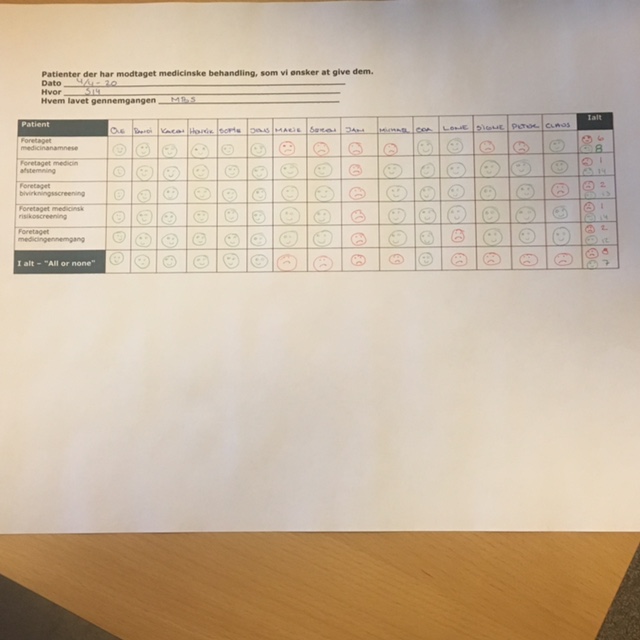 11  ▪  Psykiatrien
Synliggør håndholdte data
Eksempel: Kalender til deling af data. 
F.eks. dage uden bæltefikseringer
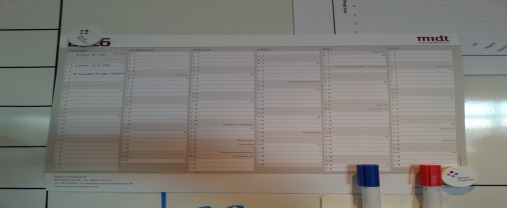 12  ▪  Psykiatrien
Vis sammenhængen mellem indsatserne og udviklingen i data
Eksempel: Seriediagram
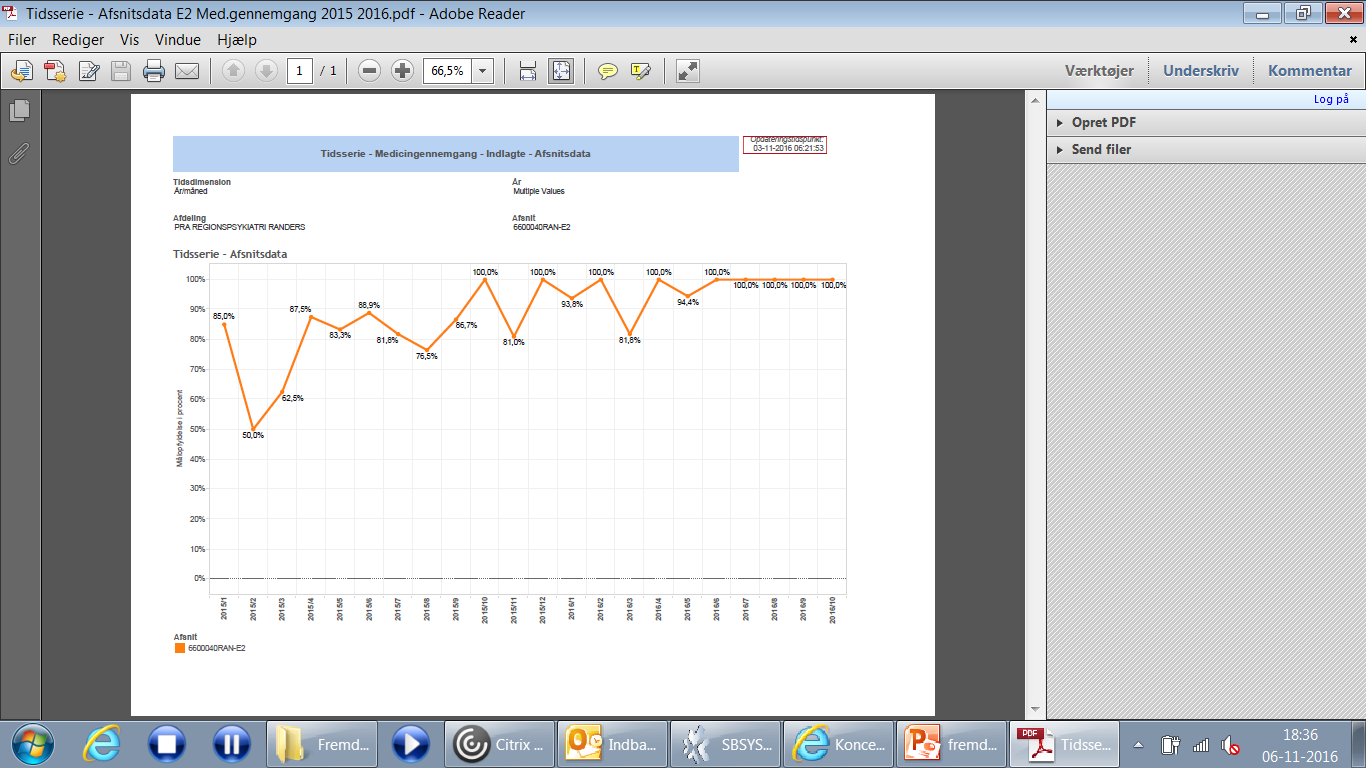 Daglig observation på medicingennemgang via sekretær
Lægernes arbejdsgang klarlægges.
Lægernes arbejdsgang beskrives
13  ▪  Psykiatrien
6. Forstå datavariationer
Tilfældig variation
er altid til stede.
er en del af processer.
er stabil og indenfor visse rammer forudsigelig.
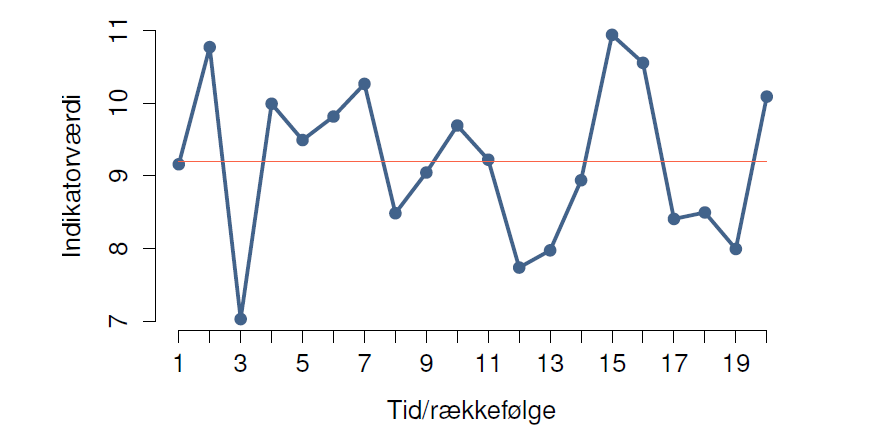 Ikke-tilfældig variation
skyldes udefrakommende påvirkninger. 
kan være resultat af ønskede forbedringer eller uønskede forværringer.
kan påvises med enkle statistiske test i seriediagram.
14  ▪  Psykiatrien
SÅ ER DET BARE AT GÅ I GANG
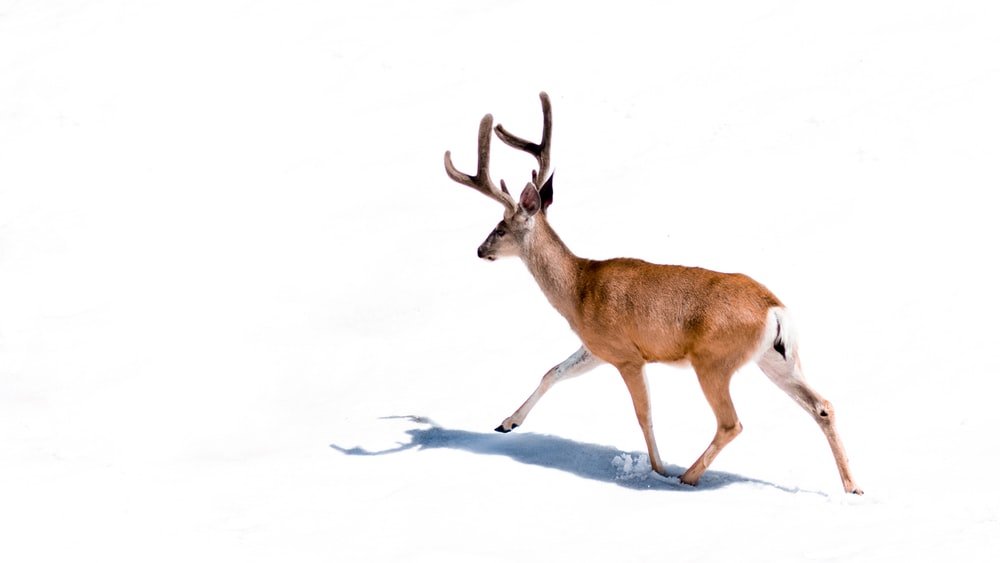 HUSK: Jeres projekt ændrer formentlig retning undervejs.

Derfor kan jeres mål og data også ændre sig.
15  ▪  Psykiatrien
Få mere værktøj til at arbejde med datavariationer
Besøg værktøjskassen på www.psykiatri.rm.dk/forbedring og find bl.a.:
Skabelon til ”All or none”
Trin for trin-vejledning til ”Quick & dirty”
Øvelsen ”Mr. Potatohead”
Guide til SMART-mål
16  ▪  Psykiatrien